Современные образовательные технологии в развитии связной речи у детей дошкольного возраста
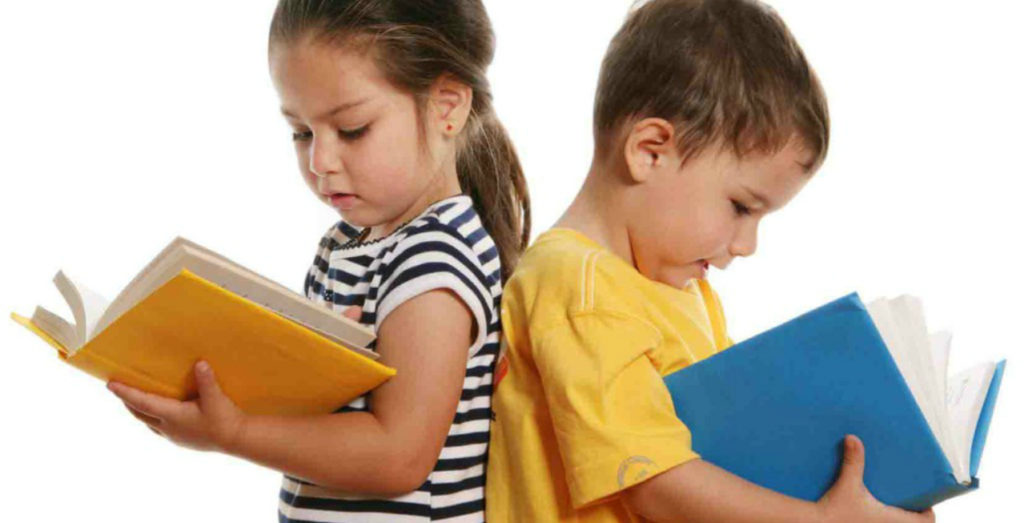 Подготовила и провела
воспитатель высшей квалификационной категорииКороннова Анна Юрьевна
19 марта 2020 г.
Уровень развития личности дошкольника во многом зависит от его  уровня речевого развития


Развитие речи в период дошкольного детства является одной из важнейших задач интеллектуального развития и подготовки детей к школьному обучению
Связная речь
Под связной речью понимается 
логическое, последовательное, грамматически правильное и образное изложение определённого содержания
Это цепочка логически сочетающихся предложений, обеспечивающая коммуникацию и взаимопонимание

Обучение связной речи – одна из ведущих задач речевого развития
Формы связной речи
диалогическая
монологическая
естественная форма общения, которая предполагает чередование высказываний собеседников, прослушивание этих высказываний собеседниками
связное, логическое высказывание, отличающееся своей последовательностью
Типы монологических высказываний
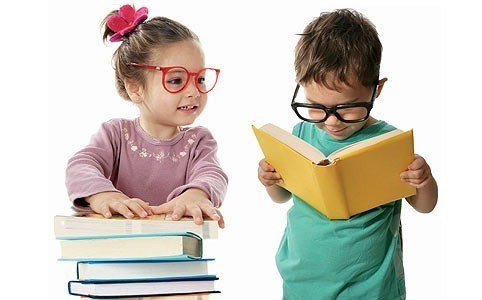 описание
повествование
элементарное рассуждение
Технологии
«Технология» -
 от греческого «tehne» (искусство, мастерство, умение) и «logos» (наука)

Педагогическая технология - 
это описание процесса достижения планируемых результатов обучения. В нашем понимании технология - это цепочка действий и операций, ориентированных на результат

Технология обучения -
процесс реализации содержания обучения, обеспечивающий наиболее эффективное достижение поставленных целей
Требования  при организации технологии по речевому развитию:
 ориентация технологии не на обучение, а на развитие коммуникативных умений детей, воспитание культуры общения
 содержание технологии сориентировано на становление позиции субъекта в общении и речевой деятельности
 технология должна носить здоровьесберегающий характер
 основу технологии составляет личностно-ориентированное взаимодействие с ребёнком
- организация активной речевой практики каждого ребёнка в разных видах деятельности с учётом его возрастных и индивидуальных особенностей
Современные технологии в развитии связной речи детей дошкольного возраста:

1. Проектная деятельность
2. Исследовательская деятельность
3. Игровая технология «Мнемотехника»
4. Моделирование
5. Информационно-коммуникационные технологии
6. Технология проблемного обучения
7. Технология ТРИЗ
8. «Сторителлинг»
Проектная деятельность
Темы моно проектов по речевому развитию дошкольников

 «Со словами поиграем – много нового узнаем», 
 «Раз – словечко, два - словечко»
- «Использование приёмов мнемотехники для развития монологической речи»
- «Развитие диалогической речи у детей старшего дошкольного возраста через изучение основ журналистики»
- «Как рождается книга?»
- «Трудно ли быть вежливым?»
- «Спор хороший и плохой»
Проекты в группе детей 3-4 лет
Краткосрочные мини проекты
 (серии образовательных ситуаций): 
 «Прогулка куклы Кати» 
 «Поможем малышам найти мам» (животные)

Проекты в группе детей 4-5 лет
(обязательное использование элементарного экспериментирования, выполнение заданий проекта парами или небольшими подгруппами):
- «Зачем людям транспорт?»
- «Камень, ножницы, бумага»
- «Как человек узнаёт время?»
- «Зачем человек придумал посуду?»
- «Почему сок, вода, молоко разного цвета?»
Проекты для детей 5-7 лет
-характеризуются познавательной и социально-нравственной направленностью тематики:
«Если с другом вышел в путь…»
«Добрые слова в день рождения»
«Как открыть книжный гипермаркет?»
«Жалобная книга природы»

 соответствуют праздникам и знаменательным событиям, происходящим в стране, городе, детском саду или группе

 результатом проектной деятельности может быть коллективный продукт, полученный в результате сотрудничества детей всей группы: альбом рисунков, рассказов, коллаж «Наш детский сад»
Образовательный проект на тему: 
«Придумай сказку»
Цель проекта: 
формировать умение составлять творческие сказки на заданную тему: по плану, с самостоятельно составленным содержанием; воплощать свой замысел в рисунке

Результат реализации данного проекта: 
- у детей сформировано умение самостоятельно составлять творческие сказки на заданную тему по плану и по самостоятельно придуманному содержанию; логически их выстраивать
- дети научились использовать свои приобретённые умения: выбирать правильный темп и интонацию; подбирать наиболее точные и выразительные слова, синонимы, антонимы, строить простые и сложные предложения, владеть разнообразными грамматическими средствами
- у детей сформировано умение воспроизводить свой замысел в рисунке
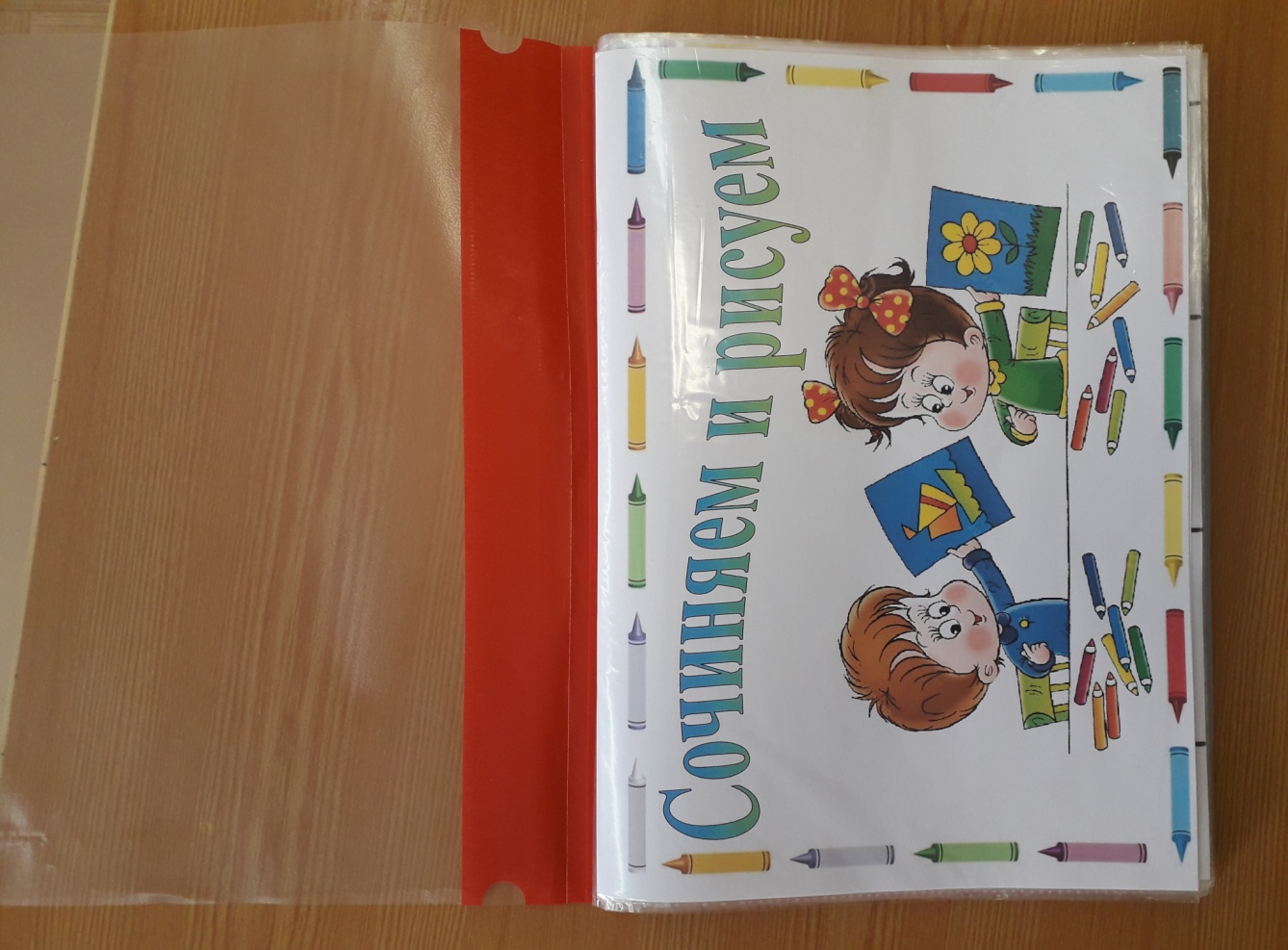 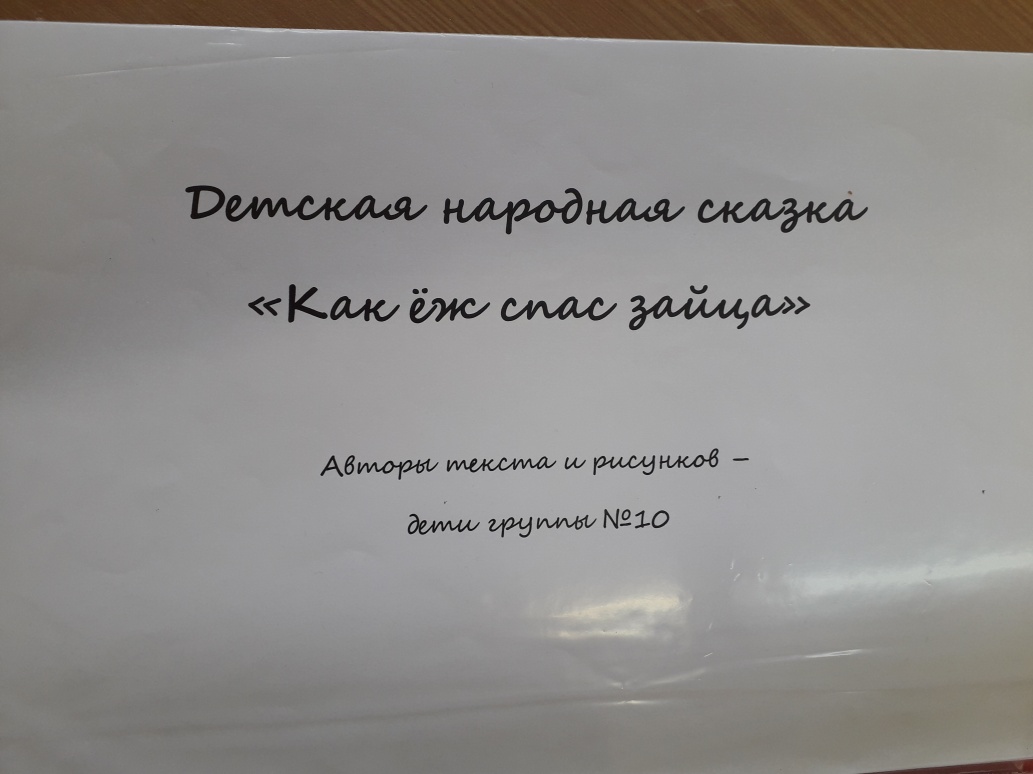 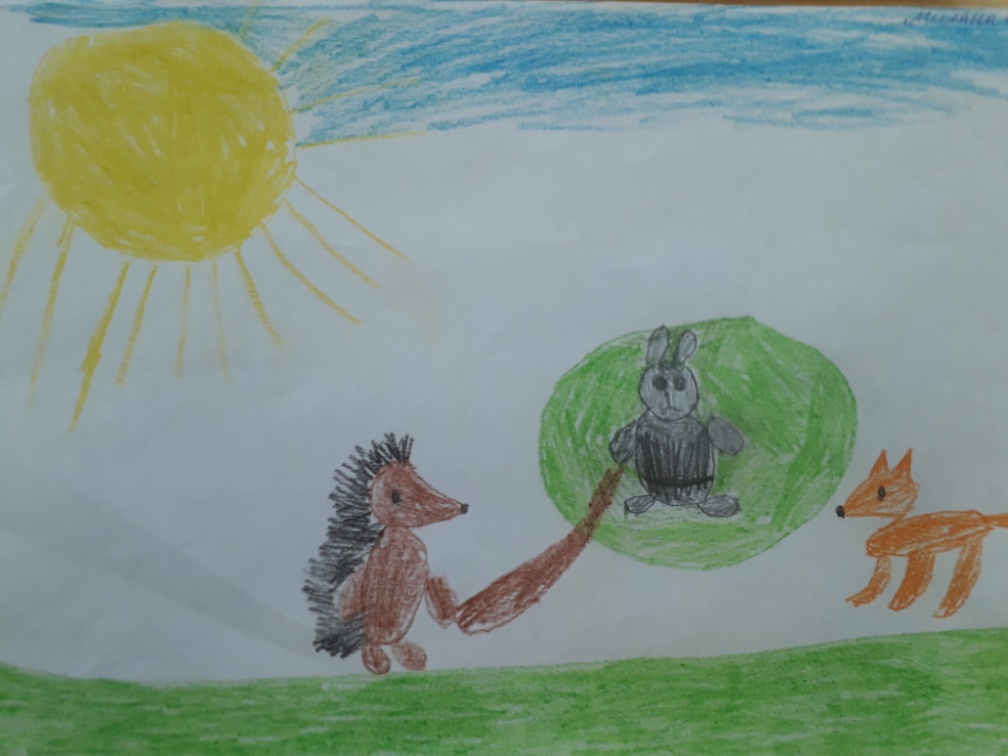 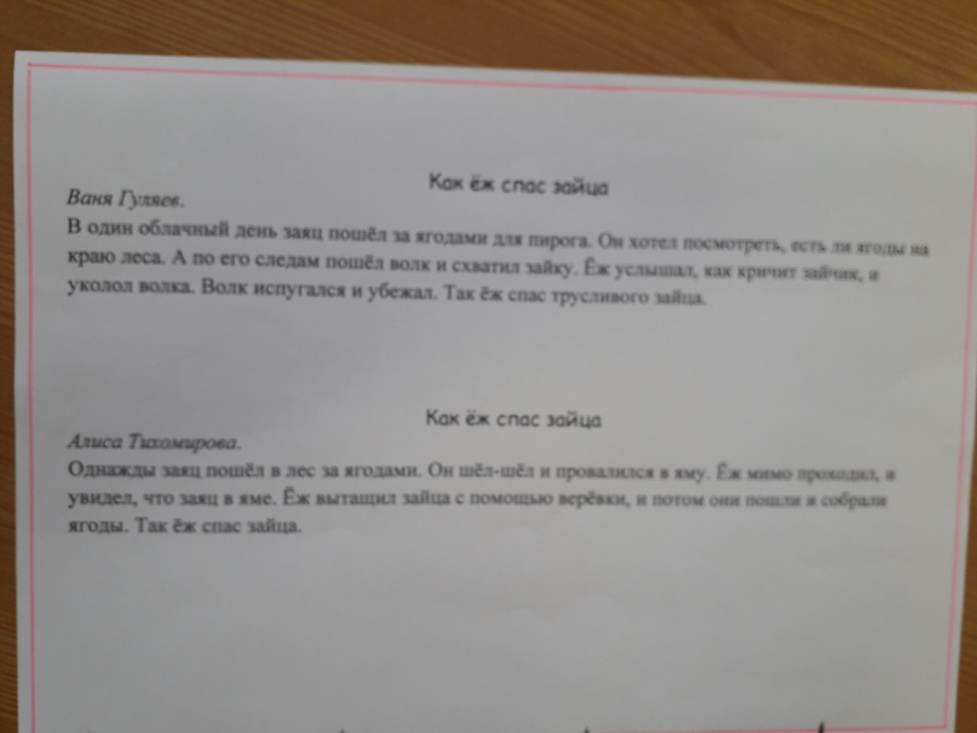 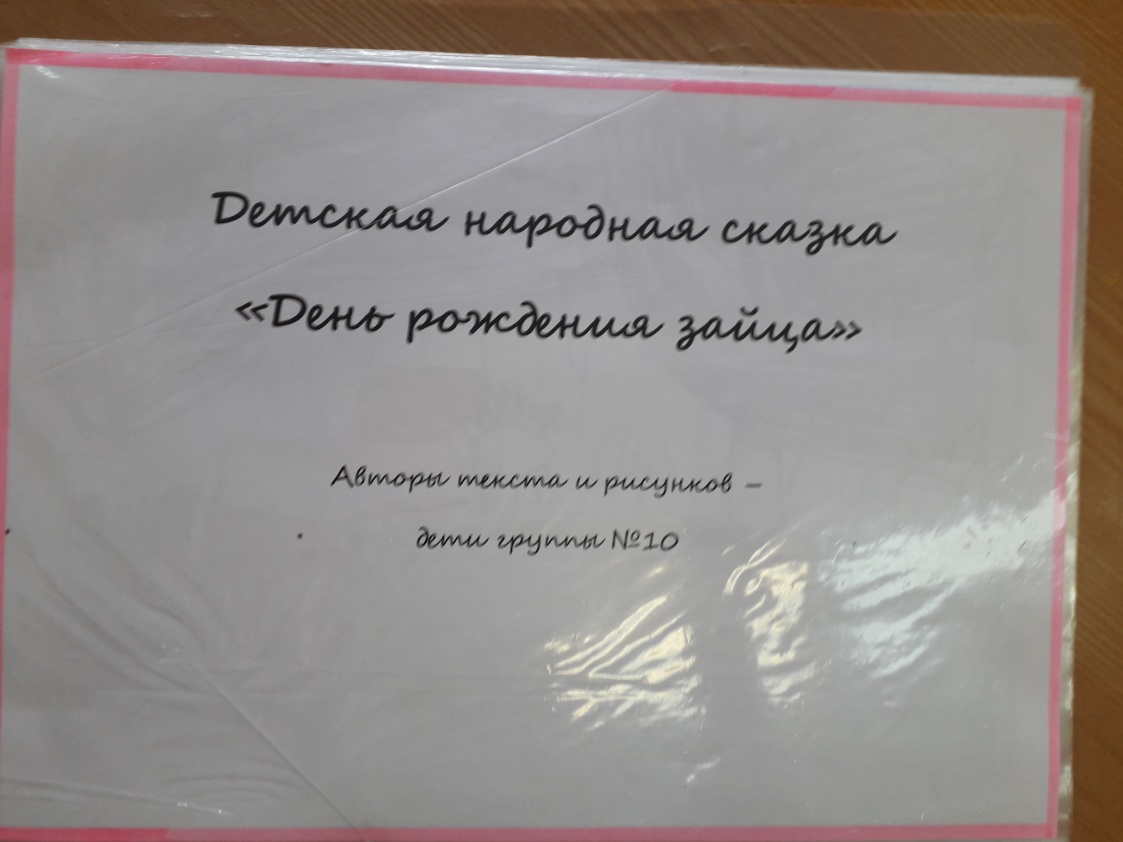 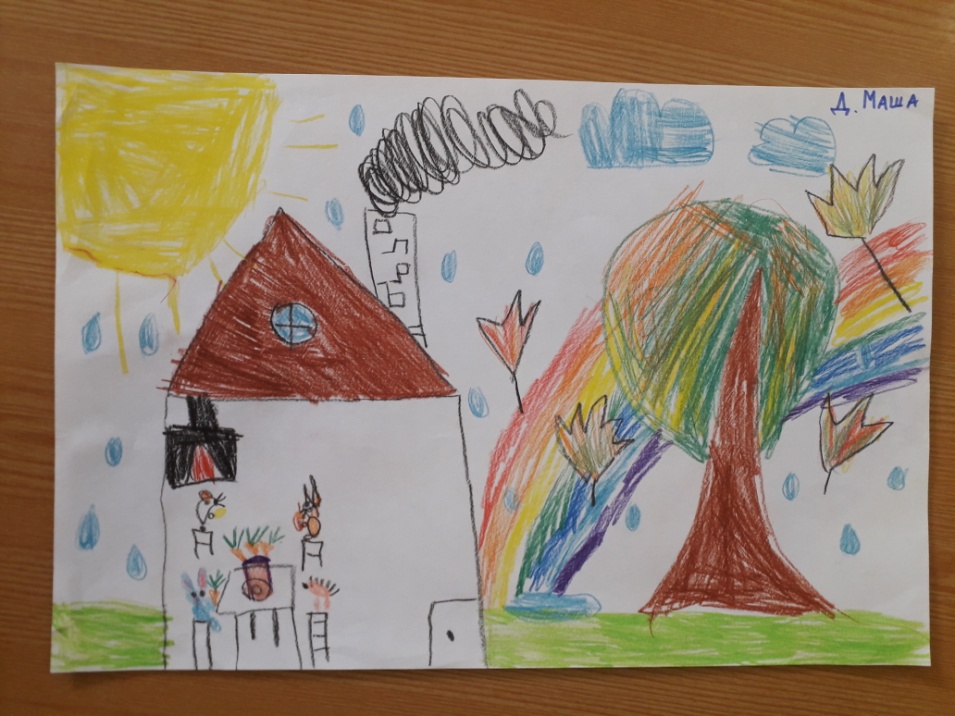 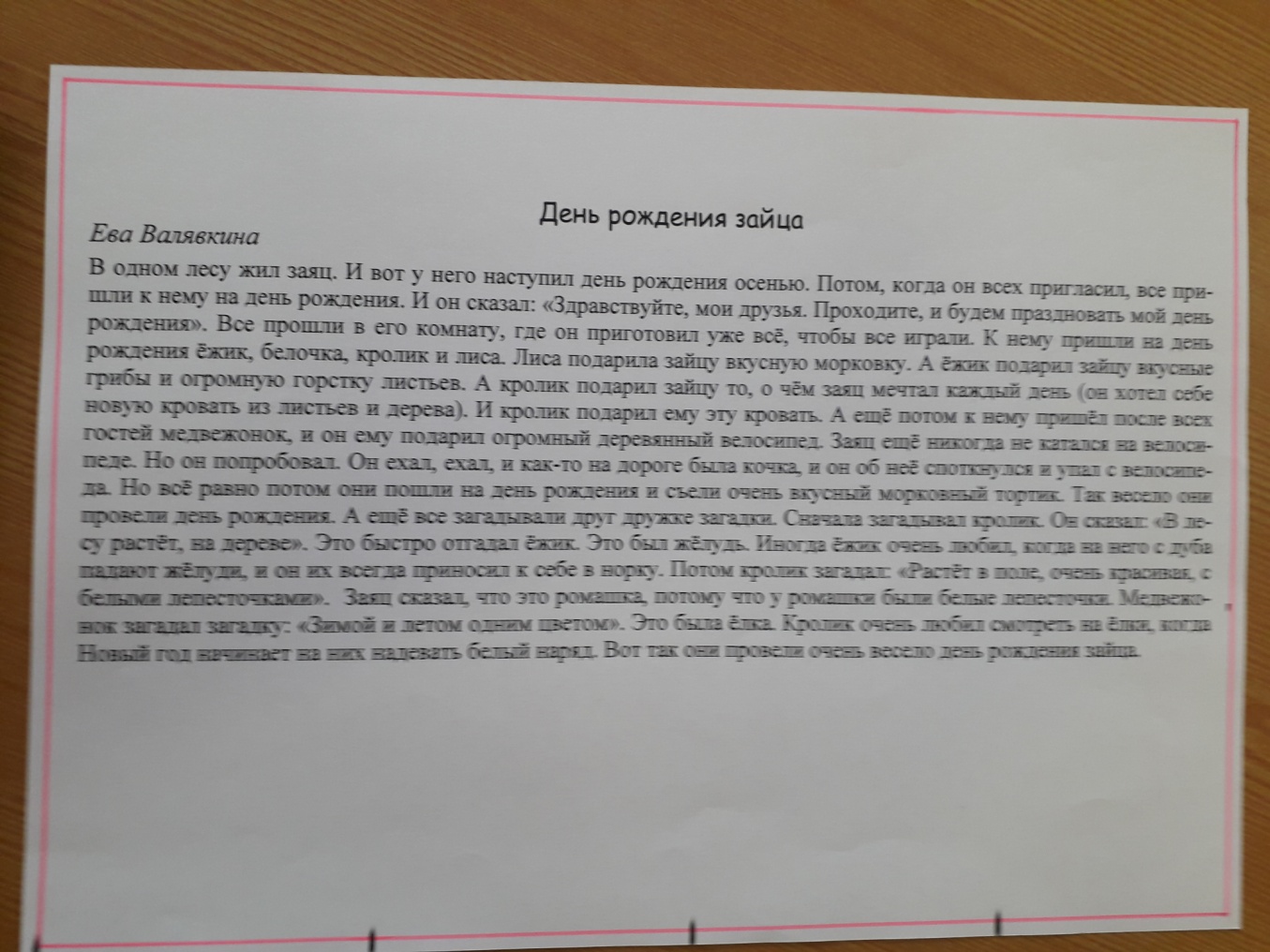 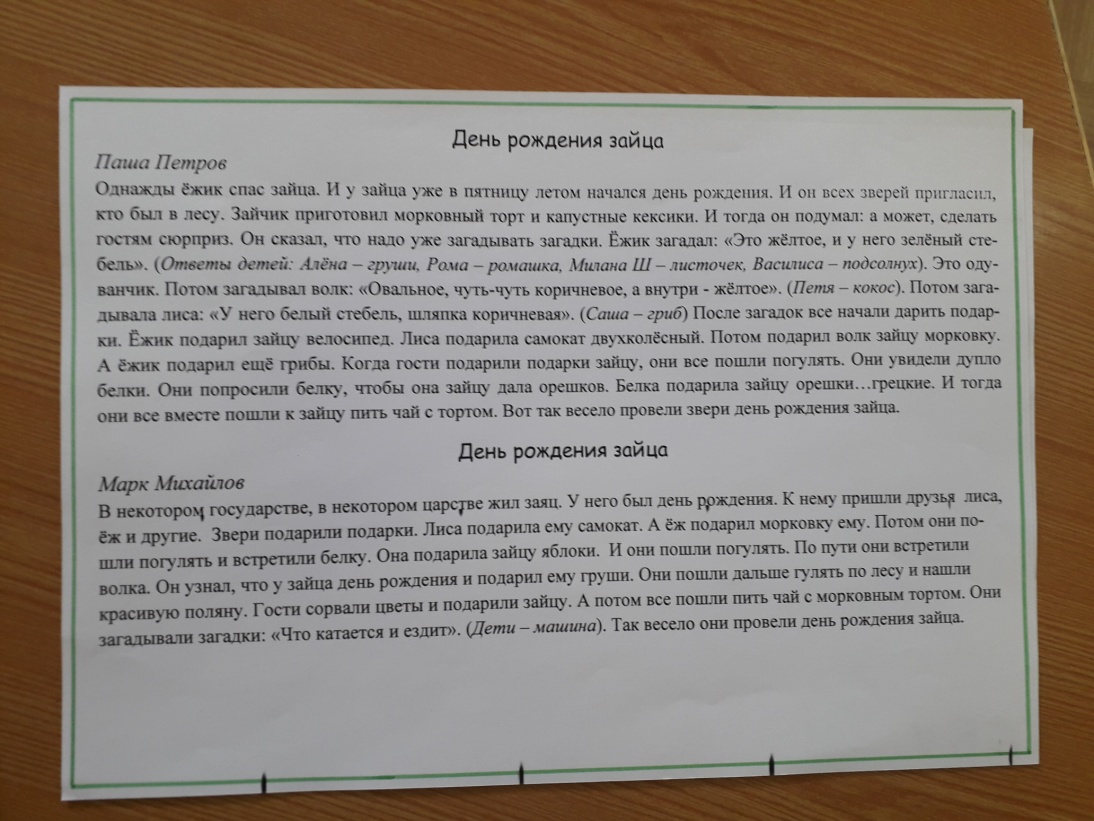 Технология исследовательской деятельности реализуется:
- через организацию наблюдений, использование сенсорного обследования, эвристическое обсуждение, развивающие игры
 через организацию совместной образовательной деятельности по экспериментальной и исследовательской деятельности, занятий-опытов
 через использование бытовых и проблемных ситуаций, содержащие познавательные задачи, смоделированной ситуации
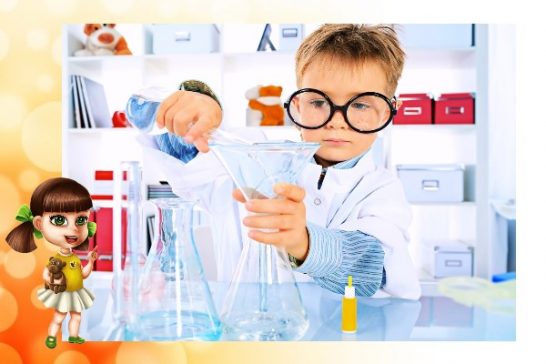 Игровая технология «Мнемотехника»
Это система методов и приемов, обеспечивающих эффективное запоминание и воспроизведение информации
Особенности технологии: применение не изображения предметов, а символов для опосредованного запоминания
Символы (схематическое изображение):

мнемоквадраты

мнемодорожки

мнемотаблицы
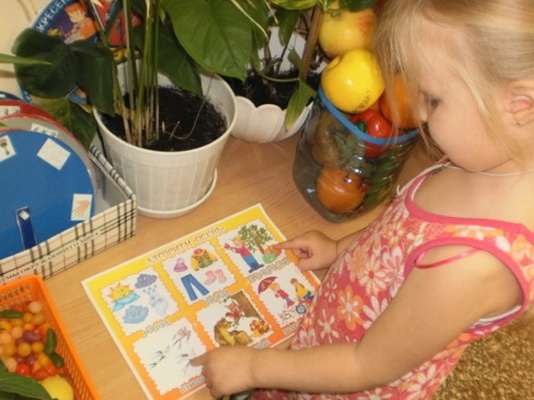 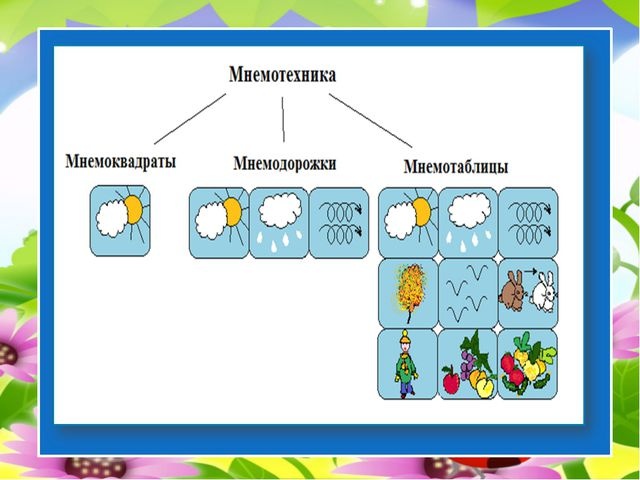 Моделирование
Моделирование в детском саду – 
это совместная деятельность воспитателя и дошкольника, направленная на создание и использование моделей
Моделирование основано на принципе замещения реальных объектов предметами, схематическими изображениями, знаками, предметно-схематическими моделями (календарь погоды (условные обозначения), опыты, мнемотехника, схемы звука, слова, предложения)
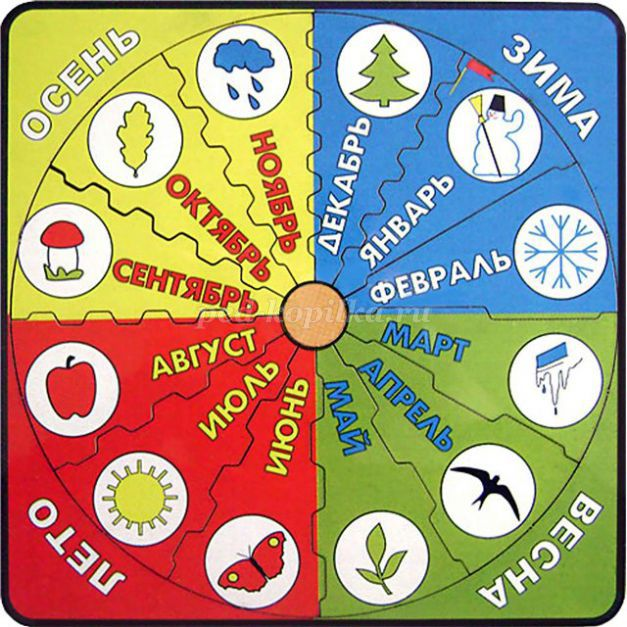 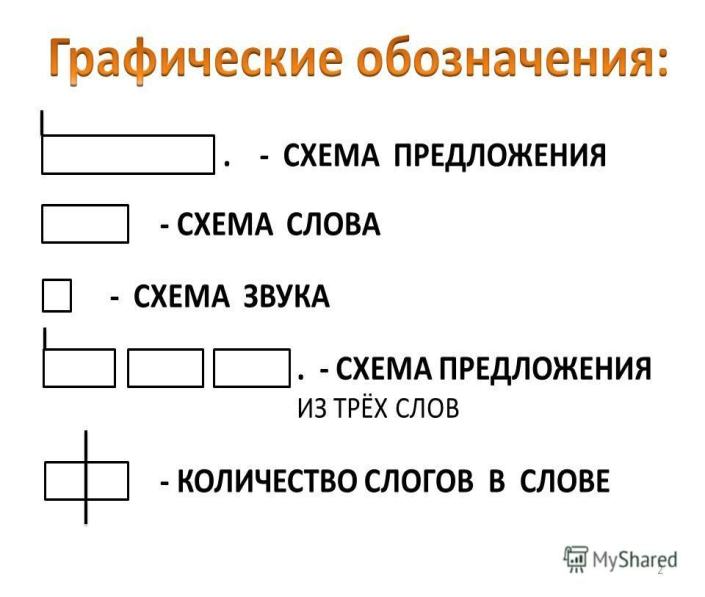 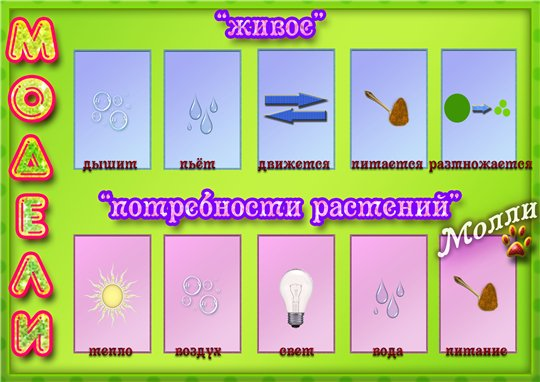 модель «Живые звуки»








модель «Живые слова»
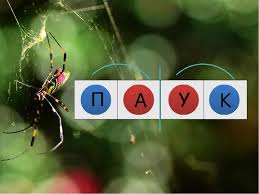 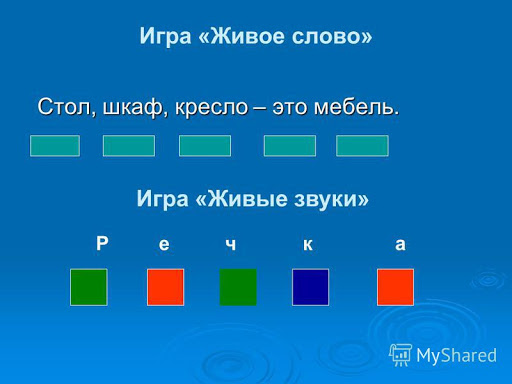 Информационно-коммуникационные технологии
Одна из современных форм работы, в которой развитие связной речи выстраивается посредством технических видов коммуникации (презентации, мнемотехники (мнемодорожки, мнетаблицы), моделирования), с использованием картин (сюжетных, серии сюжетных), сказки, картин изобразительного искусства, технологии  сторителлинга, ТРИЗ и т.д.)
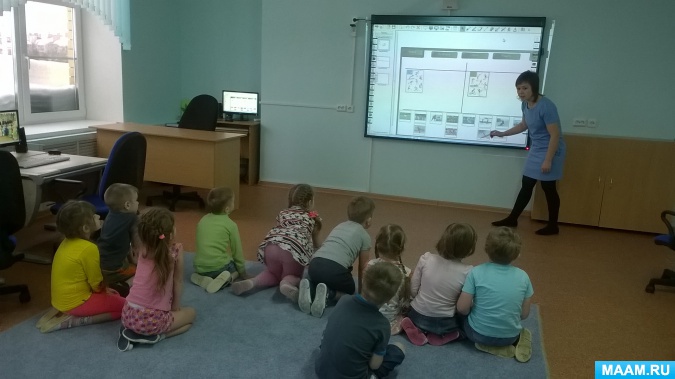 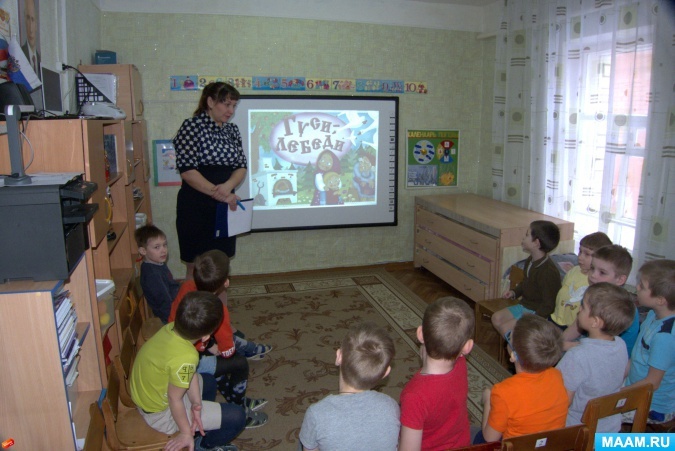 Технология проблемного обучения
Технология проблемного обучения
Это организация образовательной деятельности, которая предполагает создание под руководством педагога проблемных ситуаций и активную самостоятельную деятельность воспитанников, в результате чего и происходит речевое развитие
Проблемно-диалогическая технология
Последовательность структуры НОД:
1.Создание проблемной ситуации и постановка проблемы
2. Выдвижение гипотез и их обоснование
3. Доказательство гипотез
4. Проверка правильности решения проблемы
5. Формулировка выводов
6.Применение знаний, но уже в незнакомой нестандартной ситуации
Методы обучения:

Диалогический метод: изложение материала в форме беседы (вопросы репродуктивного характера)
Эвристический метод: организация преподавания материала в форме эвристической беседы
Исследовательский метод: педагог организует самостоятельную работу детей, побуждает к деятельности поискового характера (проводят исследования эксперимент и получают новые звания)
Алгоритмический метод: устное инструктирование детей, показ образца и алгоритма, далее дети сами разрабатывают алгоритм
Программированный метод: машинное и безмашинное программирование материала
Технология ТРИЗ

Система ТРИЗ — 
теория решения изобретательских задач
Основатель технологии – 
Генрих Саулович Альтшуллер

Развивает фантазию, воображение, способствует управлению своим мышлением, разрешению проблем и развитию творческого мышления (креативности)

Различные  методы и приёмы системы ТРИЗ используются и в работе по развитию связной речи
Основные этапы методики ТРИЗ

1. Поиск сути
Перед детьми ставится проблема (вопрос, которые надо решить. И все ищут разные варианты решения, то, что является истиной)

2. «Тайна двойного» - выявление противоречий: хорошо-плохо
(Например, солнце – это хорошо и плохо. 
Хорошо- греет, плохо- может сжечь)

3. Разрешение противоречий 
(при помощи игр и сказок)
Игры:

 «Интервью»
 Метод «Системный оператор»
 Метод мозгового штурма
 Игра «Хорошо-плохо», «Маятник», «Оптимисты и скептики»
 «Да-нет» 
 «Аукцион»
 «Неумейка» 
 «Подбери слова» 
 Составление загадок — отрицания
Игры:

 «Рассказы-каламбуры»
«Коллаж из сказок»
«Настроение»
 «Путешествие» (по сказке)
 «Моделирование сказочного сюжета»
 «Сказка по опорным словам»
 «Свойство наоборот»
 «Задом наперёд»
«Сказка наизнанку»
Игра:
 «Сказка в заданном ключе»

Варианты: 
- вводится в название сказки новый объект
 «Я – герой сказки»
 «Смена действия»
 «Открытые сюжеты»
 «Перевирание сказки»
 «Анализ ситуации и ресурсов»
Игра:
  «Салат из сказок»

Варианты: 
 Объединение
 Опорные слова
 Добавление
 «Морфологический ящик»
 «Сказочная путаница»
Игра:
 «Картинки без запинки»  
(автор: Ингрида Мурашковская)
Шаг 1. Определение состава картинок
Шаг 2. «Соединяй-Давай»
Шаг 3. Описание на основе возможного восприятия объектов картины разными органами чувств
Шаг 4. Составление метафор и загадок по картине:
выделяем объект на картине и сравниваем этот объект по признаку
обозначаем место, где находится объект
соединяем: берём только сравнение и действие
копилка образных характеристик
Шаг 5. Перемещение во времени
Шаг 6.  Разные точки зрения
Игра:
 «Ожившие картинки» 
1. Составление рассказа от лица разных объектов
Этапы:
 - выбрать объект или героя на картине
- определить его эмоциональное состояние или характер, настроение
- войти в образ героя
- описать восприятие изображённого на картине от лица выбранного объекта
решение проблемных ситуаций, содержащихся в сюжете картины
2. Смысловая характеристика картины
3. Составление рассказов-фантазий
4. Составление сказок нравственно-этического характера
5. Составление рифмованного текста
Рекомендую литературу:
1. Т.А.  Сидорчук, С.В. Лелюх: «Составление детьми творческих рассказов по сюжетной картине. Методическое пособие»
Данное пособие разработано в рамках адаптации методов теории решения изобретательских задач (ТРИЗ - автор Г. А. Альтшуллер, и обшей теории сильного мышления.Основная идея работы - создание педагогического сопровождения усвоения детьми обобщенных способов составления рассказов по сюжетным картинам

2.  А. В. Корзун «Сказка, отворись» (методика  по работе со сказкой на основе раскадровки и 5 взимосвязанных вопросов)
Технология «Сторителлинг»
С английского  -  «рассказывание истории»
Сторителлинг – 
это искусство увлекательного рассказа
В русском языке этому термину имеется весьма хороший синоним – «сказительство», подразумевая под собой исполнение сказаний, искусство увлекательного рассказа
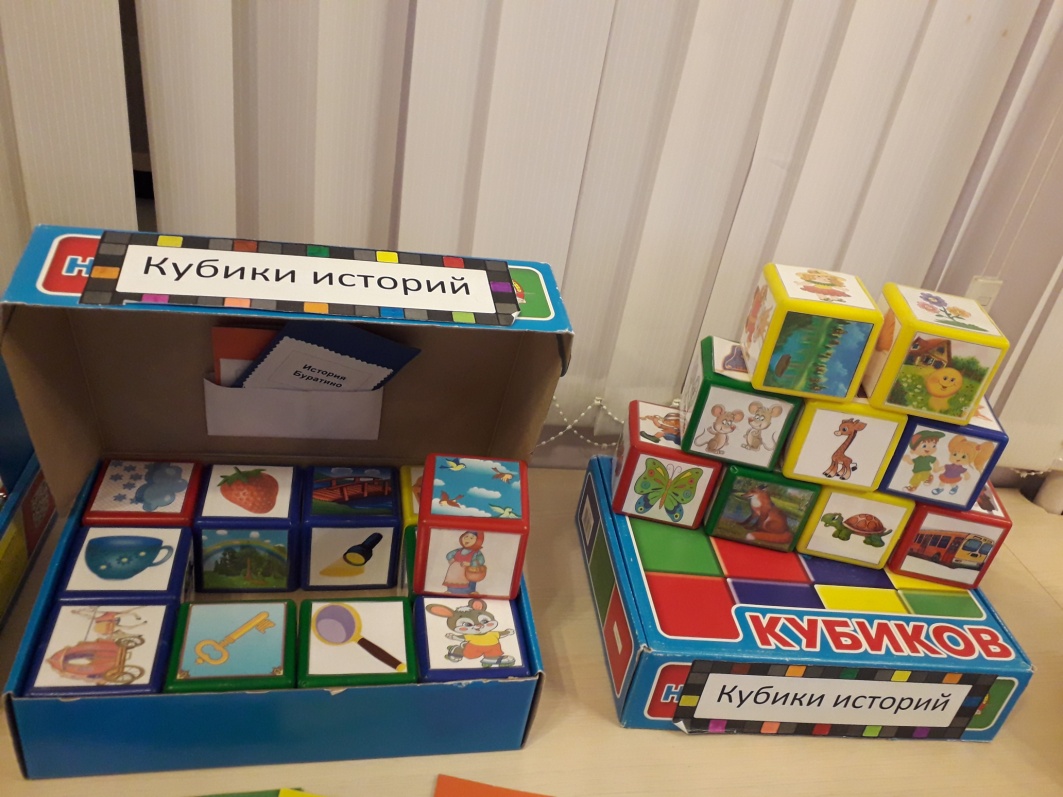 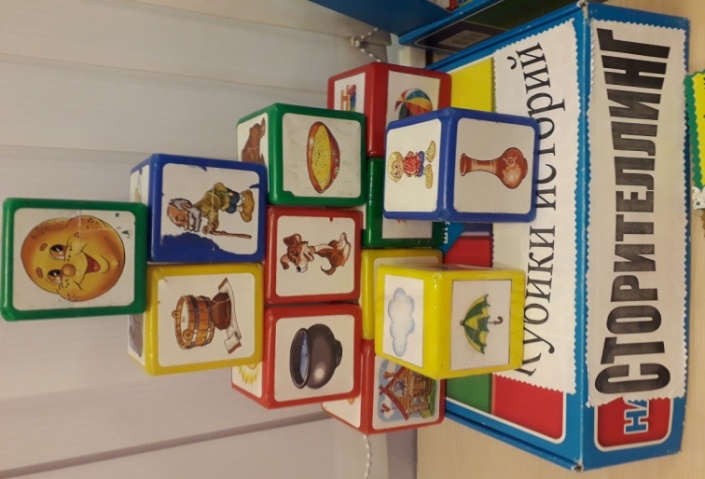 Структура техники сторителлинг:

Вступление 

2. Развитие события 

3. Кульминация 

4. Заключение
Преимущества использования техники сторителлинг:
Отличный способ разнообразить занятия, чтобы найти подход и заинтересовать любого ребенка. Не требует затрат и может быть использован в любом месте и в любое время
Техника сторителлинга имеет форму дискурса, потому что рассказы представляют большой интерес, а также развивают фантазию, логику и повышают культурное образование
Детям сторителлинг помогает научиться умственному восприятию и переработке внешней информации, обогащает устную речь, помогает запомнить материал, развивает грамотность
4.  Сторителлинг может успешно использоваться в проектной и совместной деятельности детей. Сторителлинг – это замечательный метод преподавания любого материала
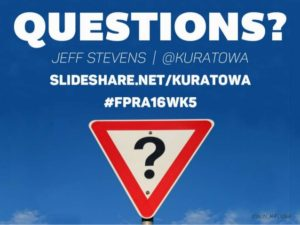 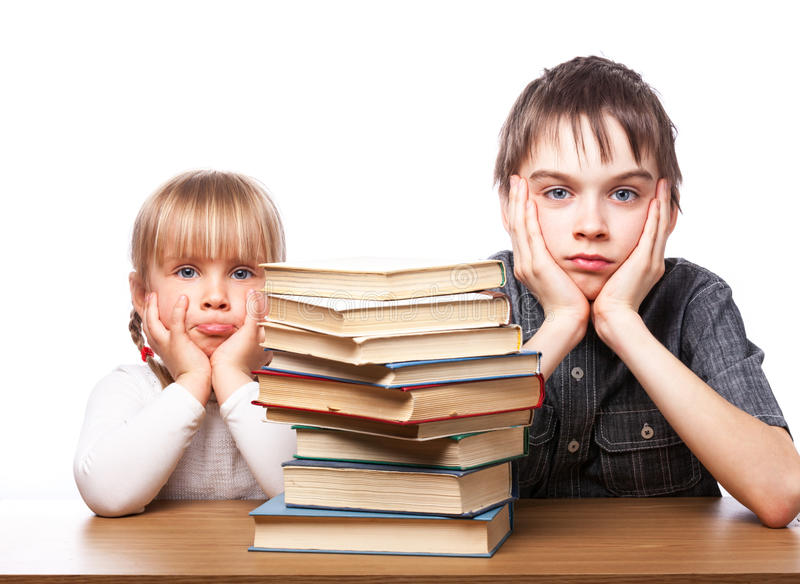